ประกาศ องค์การบริหารส่วนตำบลไผ่ขวาง
เรื่อง การประชาสัมพันธ์ ภาษีที่ดินและสิ่งปลูกสร้าง
และภาษีป้าย ประจำปี 2567
ภาษีป้าย
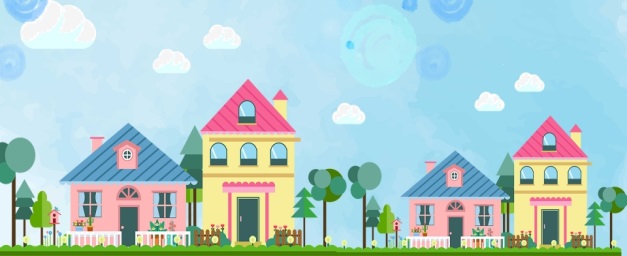 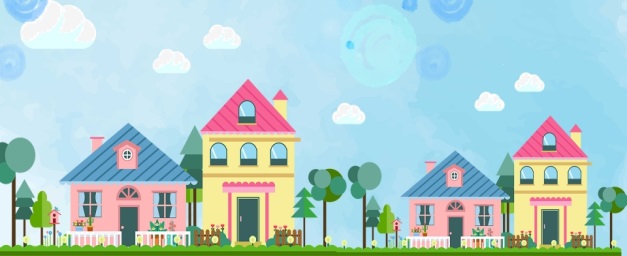 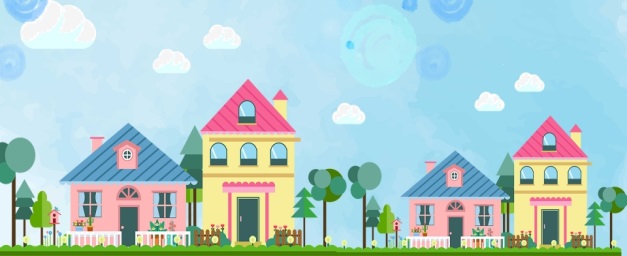 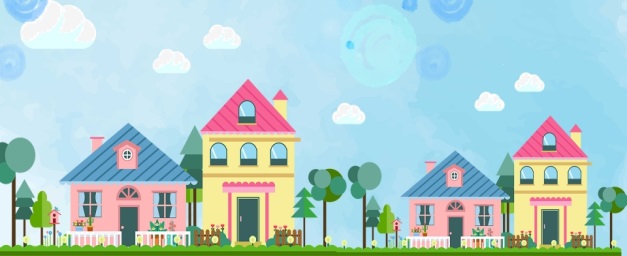 ติดต่อ งานพัฒนาและจัดเก็บรายได้ กองคลัง  องค์การบริหารส่วนตำบลไผ่ขวาง 036-202979